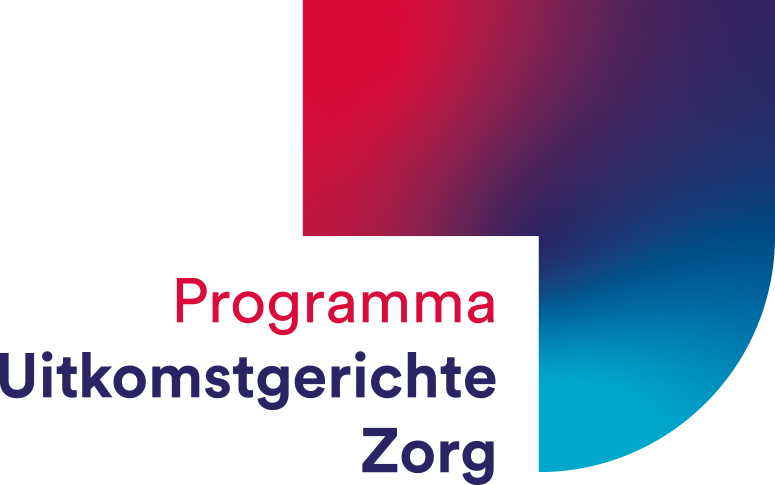 Samen Beslissen
Stellingspel
[Speaker Notes: Personaliseer tips: 
• Varieer zelf met de stellingen en selecteer afhankelijk van de doelgroep van je bijeenkomst (bijvoorbeeld behandelvormen: operatie, medicatie). Een stelling werkt het beste als iemand zich in het vraagstuk kan herkennen! 
• Wanneer er naasten bij de bijeenkomsten zijn, geef dit dan expliciet aandacht in het bespreken van de stellingen (bijvoorbeeld door in de toelichting ook de naaste te noemen en niet alleen de patiënt). Stellingen die met symbool zijn aangemerkt, zijn met name geschikt voor bijeenkomsten waar óók naasten aansluiten.
• Stellingen kunnen als vorm lastig zijn voor mensen met lage gezondheidsvaardigheden. Kijk dus goed naar de doelgroep voor je bijeenkomst en bepaal of deze vorm aansluit.]
Stelling: een uitspraak die je doet over iets. (Hoeft niet waar te zijn)
Eens
Oneens
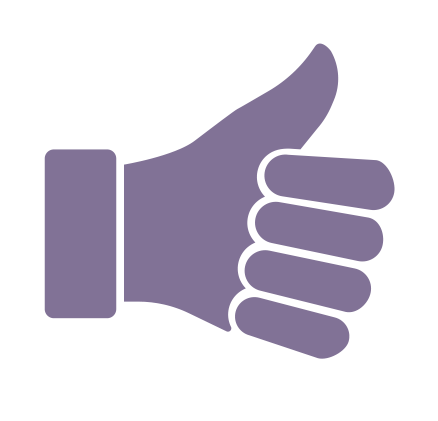 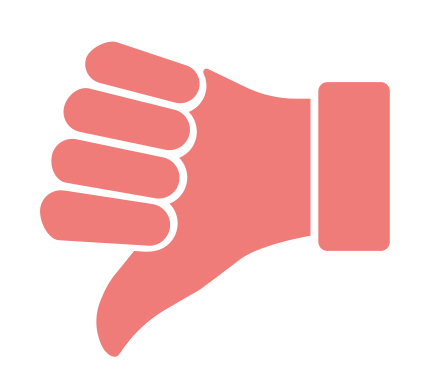 [Speaker Notes: Fysieke bijeenkomst
Tekst voor de begeleider:
“Het doel van het stellingspel is om met elkaar in gesprek te gaan over Samen Beslissen. Een stelling is een uitspraak waar je het mee eens of oneens kan zijn. Een stelling hoeft niet te kloppen. Het gaat erom wat jij van de stelling vindt. Alle antwoorden zijn goed. Jullie krijgen telkens een korte introductie van de stelling. Denk voor jezelf na of je het eens of oneens bent met de stelling. Ik zal sommige van jullie vragen om kort te vertellen waarom je het eens of oneens bent met de stelling. Daarna gaan we verder met de volgende stelling. Is dit duidelijk voor iedereen?”

Variant 1: indien ruimte van fysieke bijeenkomst hoofdvorm niet mogelijk maakt 
Werk als alternatief in duo's. Laat patiënten op hun plaats zitten en maak bij de start van het stellingspel duo's. Lees de introductie en stelling voor en vraag patiënten in duo's met elkaar in gesprek te gaan (3 minuten). Vraag een paar duo's naar hun mening over de stelling. Geef een samenvatting van wat besproken is en lees de toelichting bij de stelling voor.
Variant 2: indien lichamelijke beperkingen van patiënt(en) fysieke bijeenkomst hoofdvorm niet mogelijk maakt 
Werk als alternatief met opsteken van duimen. Laat patiënten op hun plaats zitten. Lees de introductie en stelling voor en vraag patiënten met één duim omhoog of omlaag aan te geven of zij het (on)eens zijn met de stelling (zie ook 'stappenplan digitale bijeenkomst') Geef een samenvatting van wat besproken is en lees de toelichting bij de stelling voor."

OF

Digitale bijeenkomst
Tekst voor de begeleider:
“Het doel van het stellingspel is om met elkaar in gesprek te gaan over Samen Beslissen. Een stelling is een uitspraak waar je het mee eens of oneens kan zijn. Een stelling hoeft niet te kloppen. Het gaat erom wat jij van de stelling vindt. Alle antwoorden zijn goed. Jullie krijgen telkens een korte introductie van de stelling. Denk voor jezelf na of je het eens of oneens bent met de stelling. Ik zal sommige van jullie vragen om kort te vertellen waarom je het eens of oneens bent met de stelling. Daarna gaan we verder met de volgende stelling. Is dit duidelijk voor iedereen?”]
Stelling 1
Je hebt van de zorgverlener medicijnen gekregen. Je bent hierdoor vaak duizelig. Je weet niet of deze medicijnen goed zijn voor jou.
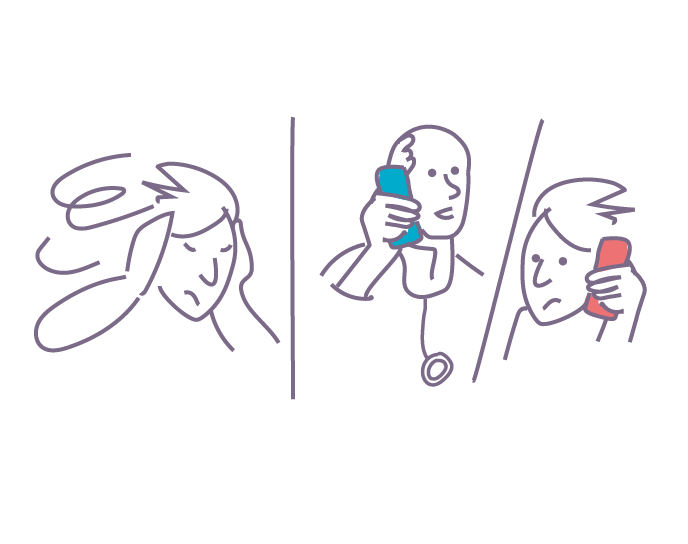 Als je twijfelt over jouw behandeling, praat je daar dan over met jouw zorgverlener?
[Speaker Notes: Introductie: Je hebt van de zorgverlener medicijnen gekregen. Je bent hierdoor vaak duizelig. Je weet niet of deze medicijnen goed zijn voor jou. 
 
Stelling: Als je twijfelt over jouw behandeling, praat je daar dan over met jouw zorgverlener?
 
Toelichting: Je kunt over je twijfels praten met je zorgverlener. Het is belangrijk dat je vertelt dat je bijwerkingen hebt. Er is misschien een andere behandeling mogelijk.]
Stelling 2
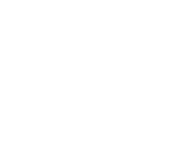 Je gaat met pijn naar de zorgverlener. De zorgverlener vertelt dat hij graag samen met jou een beslissing wil nemen over de best passende behandeling. Dit kan zijn: een operatie of fysiotherapie.
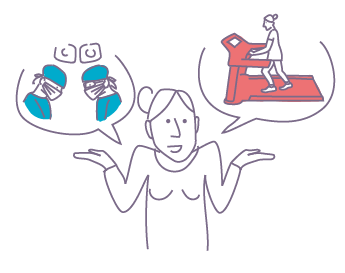 Ik kan niet samen met de zorgverlener een beslissing nemen, want ik heb daar niet voor geleerd.
[Speaker Notes: Introductie: Je gaat met pijn naar de zorgverlener. De zorgverlener vertelt dat hij graag samen met jou een beslissing wil nemen over de best passende behandeling. Dit kan zijn: een operatie of fysiotherapie.  
 
Stelling: Ik kan niet samen met de zorgverlener een beslissing nemen, want ik heb daar niet voor geleerd.
 
Toelichting : Om een goed besluit te kunnen nemen is het belangrijk dat de zorgverlener op de hoogte is van jouw situatie en wensen (wat jij belangrijk vindt). Zo komt de kennis van de zorgverlener samen met jouw kennis over jouw persoonlijke wensen.]
Stelling 3
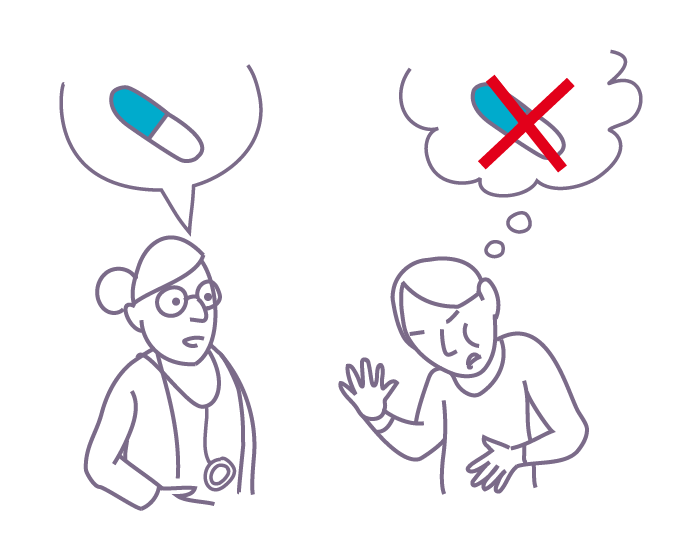 Je gaat met pijn naar de zorgverlener. De zorgverlener stelt voor om een medicijn te nemen. Je hebt dit medicijn eerder gebruikt en toen werd je er misselijk van. Er zijn geen andere medicijnen volgens de zorgverlener.
Ik mag ervoor kiezen om dit medicijn niet te nemen.
[Speaker Notes: Introductie: Je gaat met pijn naar de zorgverlener. De zorgverlener stelt voor om een medicijn te nemen. Je hebt dit medicijn eerder gebruikt en toen werd je er misselijk van. Er zijn geen andere medicijnen volgens de zorgverlener. 
 
Stelling: Ik mag ervoor kiezen om dit medicijn niet te nemen.  
 
Toelichting: Niets doen/ afwachten is ook een optie. Soms gaat de pijn vanzelf over of gaat het iets beter. Als je de misselijkheid van de medicijnen vervelender vindt dan de pijn, is afwachten of niets doen ook altijd een optie. Ook mag je op een later moment terugkomen op je beslissing. Bespreek dit wel altijd met je zorgverlener!]
Stelling 4
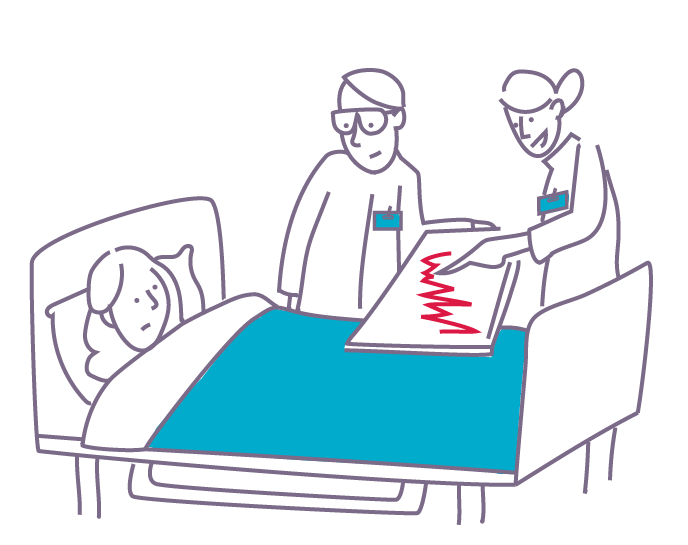 Je ligt in het ziekenhuis/kliniek. De dokter en verpleegkundige komen samen je kamer binnen. Ze vertellen jou dat zij het beter vinden als je nog langer in het ziekenhuis/kliniek blijft.
Samen Beslissen betekent dat de artsen en verpleegkundigen samen beslissen over wat goed voor mij is.
[Speaker Notes: Introductie: Je ligt in het ziekenhuis/kliniek. De dokter en verpleegkundige komen samen je kamer binnen. Ze vertellen jou dat zij het beter vinden als je nog langer in het ziekenhuis/kliniek blijft. 
 
Stelling: Samen Beslissen betekent dat de artsen en verpleegkundigen samen beslissen over wat goed voor mij is.
 
Toelichting: Met Samen beslissen bedoelen we dat de patiënt en zorgverlener samen een keuze maken. Samen ga je op zoek naar wat in jouw situatie het beste past. De patiënt vertelt wat voor hem/ haar belangrijk is en de zorgverlener vertelt wat medisch mogelijk is.]
Stelling 5
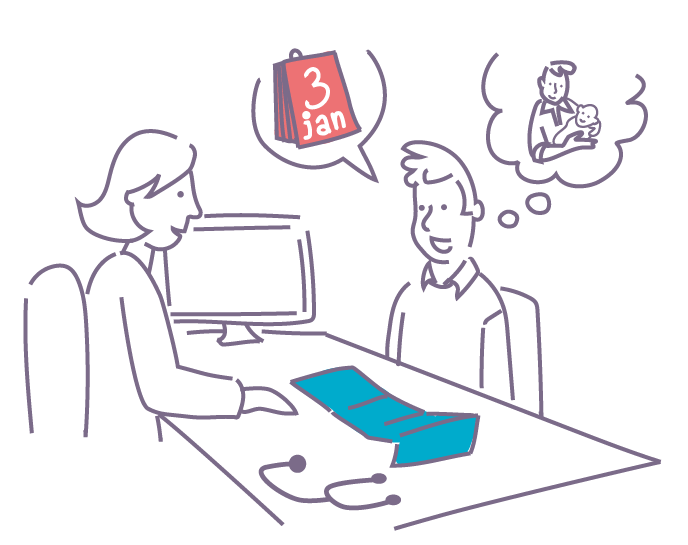 Je hebt een gesprek gehad met de zorgverlener en die adviseert een operatie. Dat komt voor jou nu niet goed uit. Ook is er een kans dat de klachten minder worden.
Wat kies jij: afwachten en kijken hoe de ziekte zich ontwikkelt óf opereren met risico’s?
[Speaker Notes: Introductie: Je hebt een gesprek gehad met de zorgverlener en die adviseert een operatie. Dat komt voor jou nu niet goed uit. Ook is er een kans dat de klachten minder worden. 
 
Stelling: Wat kies jij: afwachten en kijken hoe de ziekte zich ontwikkelt óf opereren met risico’s?
 
Toelichting: De zorg die jij ontvangt moet goed passen bij jouw persoonlijke situatie. Bespreek het daarom altijd met je zorgverlener als er dingen in je leven zijn om rekening mee te houden. Het is aan jou om mee te beslissen over de keus tussen risico’s van de operatie en de ernst van je klachten.]
Stelling 6
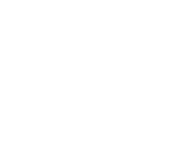 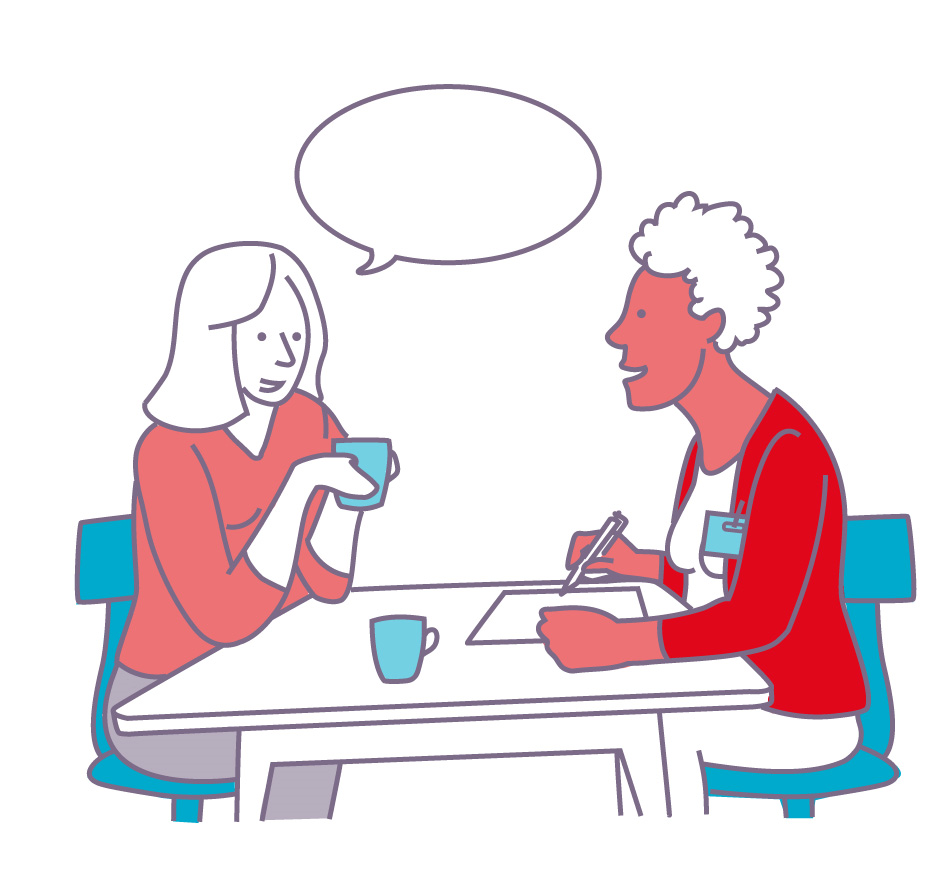 Je bent in gesprek met de zorgverlener. De zorgverlener vertelt dat er geen behandeling meer is die je beter kan maken.
Wanneer ik te horen krijg dat er geen behandeling is die mij beter kan maken, is er niets meer om samen over te beslissen.
[Speaker Notes: Introductie: Je bent in gesprek met de zorgverlener. De zorgverlener vertelt dat er geen behandeling meer is die je beter kan maken. 

Stelling: Wanneer ik te horen krijg dat er geen behandeling is die mij beter kan maken, is er niets meer om samen over te beslissen. 
 
Toelichting: Samen Beslissen kan ook als er geen behandeling meer is om je beter te maken. Samen met de zorgverlener kan je bijvoorbeeld praten over mogelijke behandelingen (ook buiten het ziekenhuis/de kliniek) en pijnbestrijding. Je kunt je twijfels en angsten vertellen tegen de zorgverlener. De zorgverlener kan dan doorvragen naar jouw situatie en wensen en samen met jou keuzes maken.]
Stelling 7
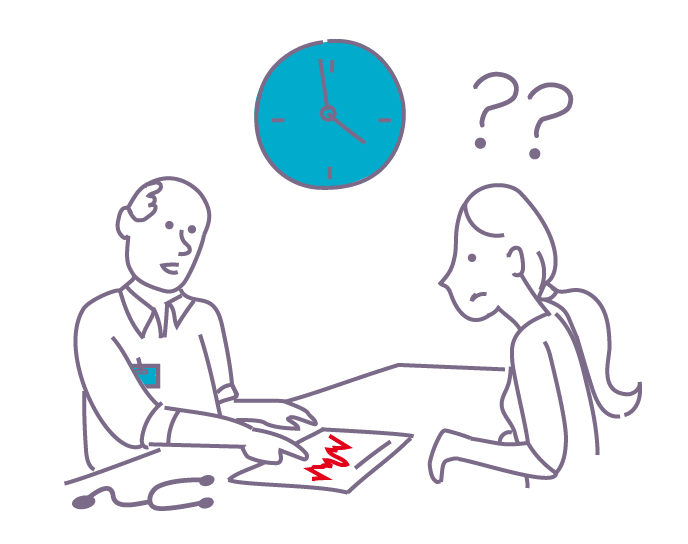 De zorgverlener bespreekt het resultaat van jouw onderzoek. Je snapt niet wat de zorgverlener zegt, omdat hij moeilijke woorden gebruikt.
Zeg jij er iets van als je de informatie van de zorgverlener niet begrijpt?
[Speaker Notes: Introductie: De zorgverlener bespreekt het resultaat van jouw onderzoek. Je snapt niet wat de zorgverlener zegt, omdat zij moeilijke woorden gebruikt. 
 
Stelling: Zeg jij er iets van als je de informatie van de zorgverlener niet begrijpt? 
 
Toelichting: Als je de informatie niet begrijpt is het belangrijk om dit te zeggen tegen de zorgverlener. Vraag bijvoorbeeld of de zorgverlener het nog eens samenvat, neem het gesprek op of vraag of de zorgverlener het voor je op wil schrijven.  De zorgverlener kan je ook folders meegeven met handige informatie of een keuzehulp waar de informatie begrijpelijk in is uitgelegd.]
Stelling 8
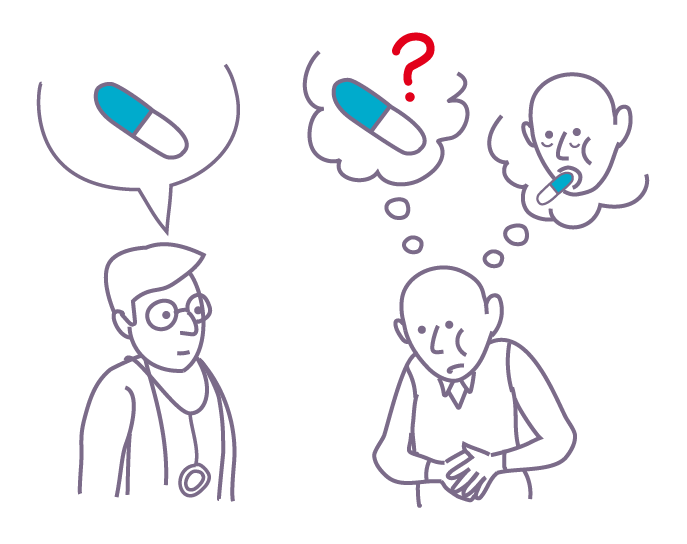 Je hebt buikpijn en de zorgverlener stelt voor om medicijnen te nemen om ervan af te komen. Hij vertelt dat een bijwerking kan zijn dat je daar moe van wordt. Jij sport graag en wilt dus liever een andere oplossing voor je buikpijn.
Mijn zorgverlener weet beter dan ik wat goed voor mij is, want hij/zij heeft de medische kennis.
[Speaker Notes: Introductie: Je hebt buikpijn en de zorgverlener stelt voor om medicijnen te nemen om ervan af te komen. Hij vertelt dat een bijwerking kan zijn dat je daar moe van wordt. Jij sport graag en wilt dus liever een andere oplossing voor je buikpijn.
 
Stelling: Mijn zorgverlener weet beter dan ik wat goed voor mij is, want hij/zij heeft de medische kennis.
 
Toelichting: Het is afhankelijk van jouw persoonlijke situatie wat het beste bij jou past. Bijvoorbeeld: als je graag wilt blijven sport is medicatie waar je moe van wordt geen goed idee voor jouw persoonlijke situatie. Je kunt aan je zorgverlener vragen welke andere mogelijkheden er zijn of kiezen om niets te doen.]
Stelling 9
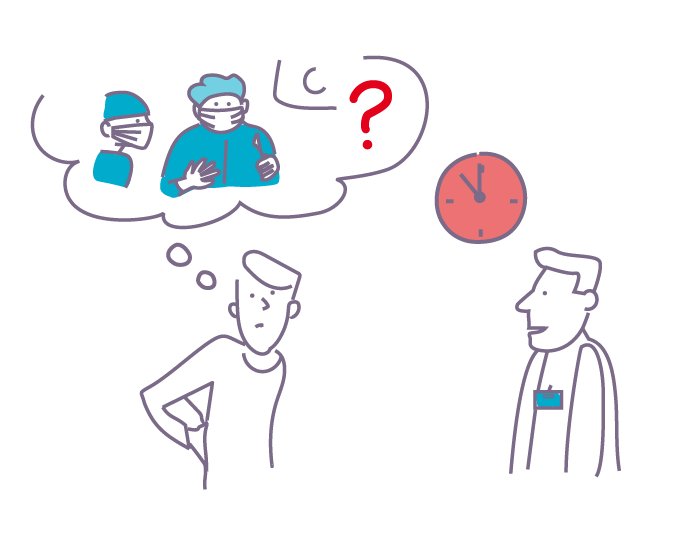 Je zorgverlener heeft je veel informatie gegeven over verschillende behandelingen. Je vindt het spannend en moeilijk om voor een behandeling te kiezen. Hoe maak je dan een goede keuze?
Als mijn zorgverlener mij vraagt om een keuze te maken over mijn behandeling in het gesprek, moet ik deze keuze direct maken.
[Speaker Notes: Introductie: Je zorgverlener heeft je veel informatie gegeven over verschillende behandelingen. Je vindt het spannend en moeilijk om voor een behandeling te kiezen. Hoe maak je dan een goede keuze? 
 
Stelling: Als mijn zorgverlener mij vraagt om een keuze te maken over mijn behandeling in het gesprek, moet ik deze keuze direct maken.
 
Toelichting: Meestal hoef je niet direct met een behandeling te starten en is er ruimte voor bedenktijd. Je hebt tijd nodig om informatie te verwerken, om met je emoties om te gaan, om te ontdekken wat voor jou belangrijk is en daarna een keuze te maken. Vraag bedenktijd aan de zorgverlener. Zo voorkom je overhaaste beslissingen. Als je bang bent dat er geen tijd verloren mag gaan, vraag dat dan aan je zorgverlener of dit zo is.]
Stelling 10
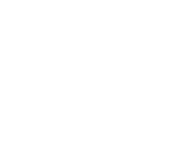 Eén van de vragen die de zorgverlener aan je stelt is: hoe gaat het met je? Het is een korte en persoonlijke vraag. Maar een antwoord geven is niet altijd even makkelijk. Want hoe gaat het nu eigenlijk echt?
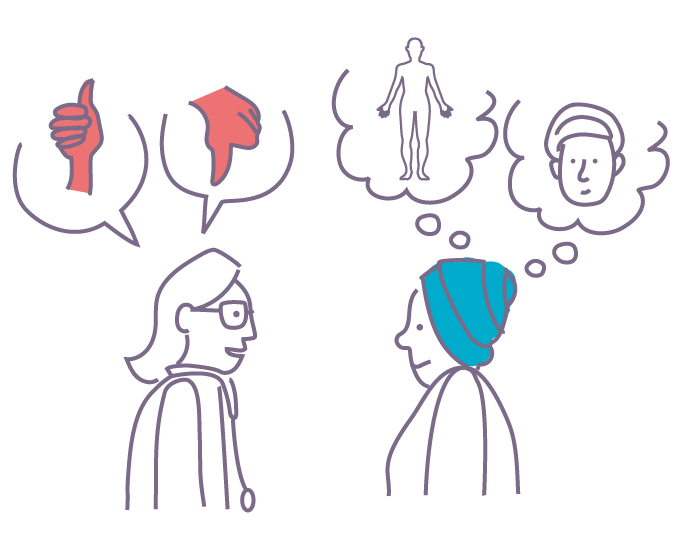 Als de zorgverlener vraagt: ‘hoe gaat het met je?’, dan is hij alleen geïnteresseerd in de ziekte die ik heb.
[Speaker Notes: Introductie: één van de vragen die de zorgverlener aan je stelt is: hoe gaat het met je? Het is een korte en persoonlijke vraag. Maar een antwoord geven is niet altijd even makkelijk. Want hoe gaat het nu eigenlijk echt? 
 
Stelling: Als de zorgverlener vraagt: ‘hoe gaat het met je?’, dan is hij alleen geïnteresseerd in de ziekte die ik heb.
 
Toelichting: Om samen een keuze te maken over de juiste behandeling is het voor de zorgverlener belangrijk om te weten hoe jouw leven er uit ziet naast de klacht waarvoor je komt. Heb je bijvoorbeeld veel stress? Of voel je je erg eenzaam? Is je gezondheid de afgelopen tijd achteruitgegaan? Zijn er gebeurtenissen geweest die je leven hebben veranderd? Praat over wat voor jou belangrijk is. Watertoedoet.info biedt bijvoorbeeld vragen die je kunnen helpen om hierover na te denken.]
Stelling 11
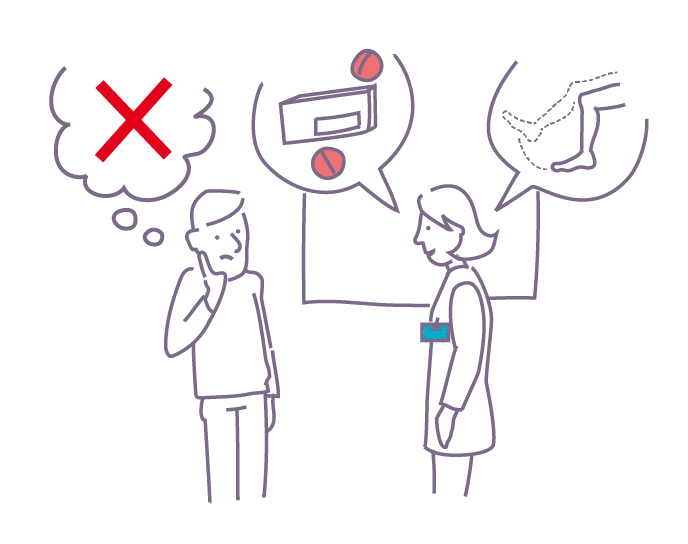 Je bent bij de zorgverlener voor een gesprek over de resultaten van jouw onderzoek. De zorgverlener zegt dat je kan kiezen voor medicijnen of fysiotherapie. De zorgverlener bespreekt de voor- en nadelen en vraagt jou wat jij graag zou willen.
Mee beslissen over mijn behandeling zou verplicht moeten zijn.
[Speaker Notes: Introductie: Je bent bij de zorgverlener voor een gesprek over de resultaten van jouw onderzoek. De zorgverlener zegt dat je kan kiezen voor medicijnen of fysiotherapie. De zorgverlener bespreekt de voor- en nadelen en vraagt jou wat jij graag zou willen.

Stelling: Mee beslissen over mijn behandeling zou verplicht moeten zijn.  

Toelichting: Je bent niets verplicht. Het kan prettig zijn om jouw wensen te bespreken met de zorgverlener om uiteindelijk samen een beslissing te nemen over de behandeling die het best bij jouw persoonlijke situatie past. Mocht je dit niet willen of niet weten wat je wilt, dan kun je dit altijd aangeven bij de zorgverlener. Uiteindelijk beslis je dan samen dat de zorgverlener de keuze voor jou maakt.]
Stelling 12
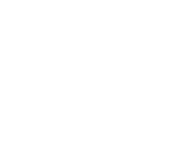 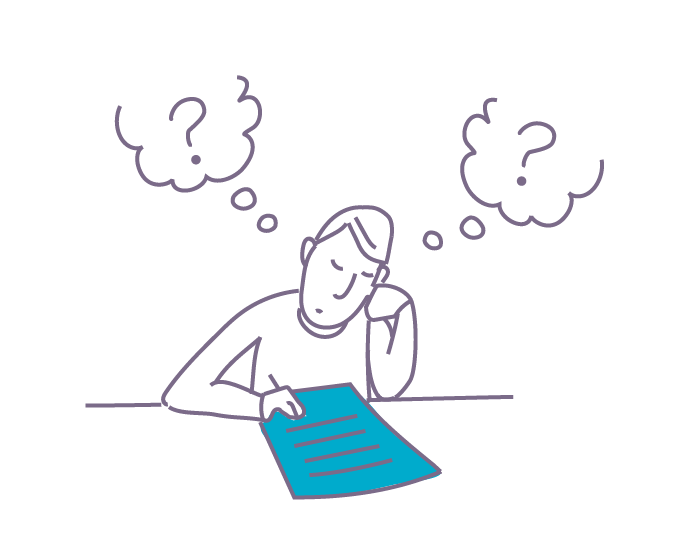 Je hebt volgende week een belangrijke afspraak met de zorgverlener over je behandeling. Je hebt verschillende vragen. Je vraagt je af hoelang je na de behandeling in het ziekenhuis/kliniek moet blijven. En je wilt ook weten hoe snel je na de behandeling weer kunt werken.
Schrijf je voor een gesprek met de zorgverlener je vragen op?
[Speaker Notes: Introductie: Je hebt volgende week een belangrijke afspraak met de zorgverlener over je behandeling. Je hebt verschillende vragen. Je vraagt je af hoelang je na de behandeling in het ziekenhuis/kliniek moet blijven. En je wilt ook weten hoe snel je na de behandeling weer kunt werken.
 
Stelling: Schrijf je voor een gesprek met de zorgverlener je vragen op?
 
Toelichting: Tijdens het gesprek kan het lastig zijn om vragen te bedenken. Ook krijg je vaak veel informatie. Daarom is het goed om van tevoren na te denken over wat je wilt vragen. Als je de vragen opschrijft, weet je zeker dat je ze tijdens het gesprek niet vergeet. Vertel de zorgverlener als niet al je vragen beantwoord zijn, samen kijk je dan hoe jij daar wél antwoord op kan krijgen.]
Stelling 13
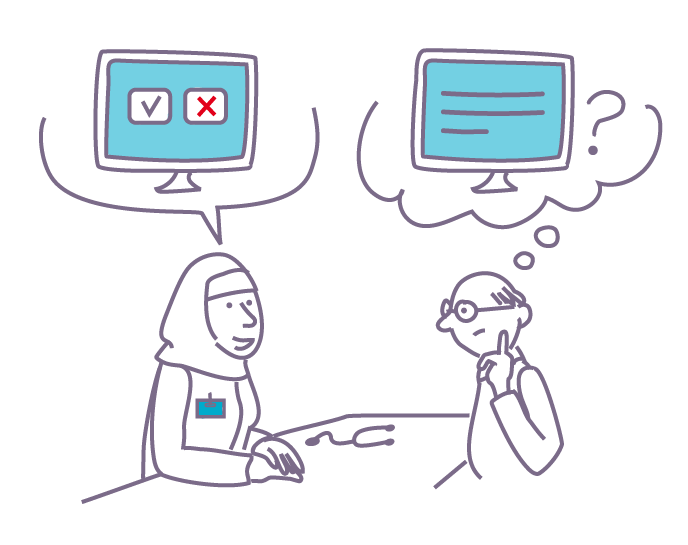 Je bent in het ziekenhuis/kliniek en bespreekt met de zorgverlener verschillende behandelingen. Je hebt zelf ergens over een behandeling gelezen die de zorgverlener niet heeft genoemd en vraagt je af of deze behandeling ook voor jou kan helpen.
Wanneer mijn zorgverlener een behandeling niet noemt, is het voor mij geen goede behandeling.
[Speaker Notes: Introductie: Je bent in het ziekenhuis/kliniek en bespreekt met de zorgverlener verschillende behandelingen. Je hebt zelf ergens over een behandeling gelezen die de zorgverlener niet heeft genoemd en vraagt je af of deze behandeling ook voor jou kan helpen. 

Stelling: Wanneer mijn zorgverlener een behandeling niet noemt, is het voor mij geen goede behandeling. 
 
Toelichting : Er zijn hulpmiddelen beschikbaar die je meer informatie geven over mogelijke behandelopties. Deze hulpmiddelen kunnen je helpen bij je beslissing zoals een keuzehulp of www.thuisarts.nl. Je kan je zorgverlener altijd vragen of er nog andere behandelopties zijn. Bijvoorbeeld in dezelfde organisatie bij een andere zorgverlener of in een ander ziekenhuis/kliniek.]
Stelling 14
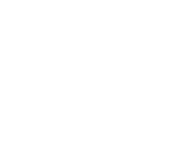 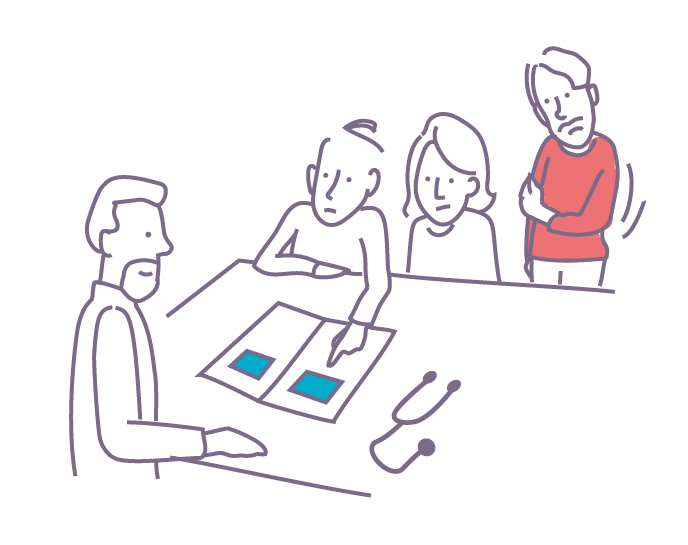 Je hebt volgende week een belangrijke afspraak met de zorgverlener over je behandeling. Je bent zenuwachtig voor de afspraak.
Ik moet alleen naar de afspraak met de zorgverlener, want het gaat alleen over mij.
[Speaker Notes: Introductie: Je hebt volgende week een belangrijke afspraak met de zorgverlener over je behandeling. Je bent zenuwachtig voor de afspraak. 
 
Stelling: Ik moet alleen naar de afspraak met de zorgverlener, want het gaat alleen over mij. 
 
Toelichting: Iemand meenemen naar een gesprek met de zorgverlener kan prettig zijn, omdat iemand uit je vertrouwde omgeving dan kan meeluisteren en kan ondersteunen. Iemand kan, als je dat prettig vindt, tijdens het gesprek extra vragen stellen. Je kan met deze persoon ook het gesprek nabespreken. Je kunt ook vragen of je het gesprek mag opnemen.]
Stelling 15
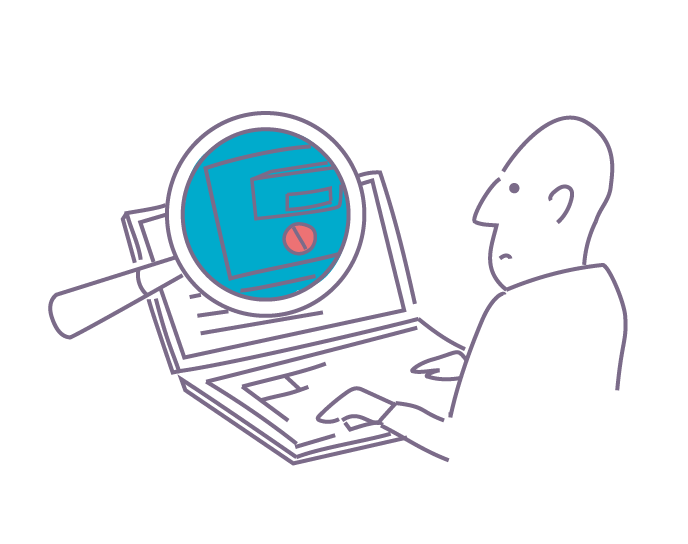 Vorige week heb je een onderzoek gehad omdat je mogelijk een ziekte hebt. Over een paar dagen heb je een gesprek met de zorgverlener over het resultaat van het onderzoek. Je gaat op internet alvast op zoek naar meer informatie over deze ziekte.
De informatie die ik op internet vind, helpt mij om meer te weten te komen over mijn ziekte.
[Speaker Notes: Introductie: Vorige week heb je een onderzoek gehad omdat je mogelijk een ziekte hebt. Over een paar dagen heb je een gesprek met de zorgverlener over het resultaat van het onderzoek. Je gaat op internet alvast op zoek naar meer informatie over deze ziekte.  

Stelling: De informatie die ik op internet vind, helpt mij om meer te weten te komen over mijn ziekte.  

Toelichting: er is veel onjuiste informatie te vinden op het internet. Vraag eventueel aan je zorgverlener waar je betrouwbare informatie kunt vinden. Denk bijvoorbeeld aan  www.thuisarts.nl. Via www.begineengoedgesprek.nl vind je meer informatie over waar je betrouwbare informatie kunt vinden over ziekte en gezondheid.]
Samen Beslissen